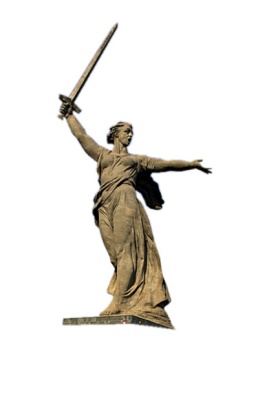 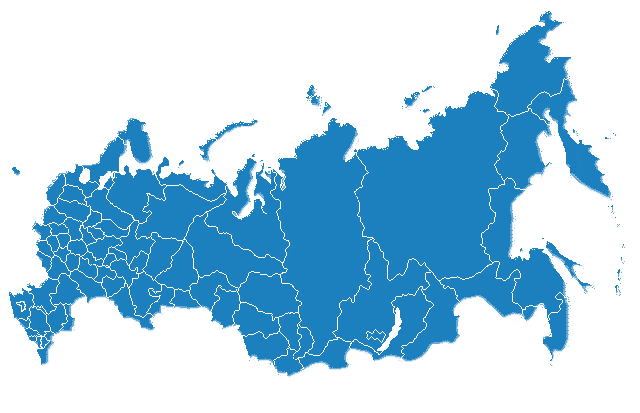 Кадровая практика «ОРГАНИЗАЦИЯ РАБОТЫ СО СВЕДЕНИЯМИ О ДОХОДАХ, РАСХОДАХ, ОБ ИМУЩЕСТВЕ И ОБЯЗАТЕЛЬСТВАХ ИМУЩЕСТВЕННОГО ХАРАКТЕРА ЛИЦ, ЗАМЕЩАЮЩИХ МУНИЦИПАЛЬНЫЕ ДОЛЖНОСТИ, ДОЛЖНОСТЬ ГЛАВЫ МЕСТНОЙ АДМИНИСТРАЦИИ ПО КОНТРАКТУ, И ГРАЖДАН, ПРЕТЕНДУЮЩИХ НА ЗАМЕЩЕНИЕ ТАКИХ ДОЛЖНОСТЕЙ, в волгоградской области»
Волгоградская область, 2018 год
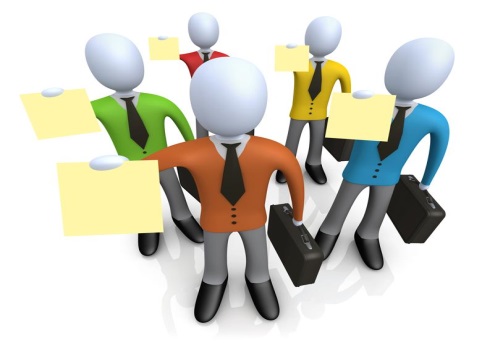 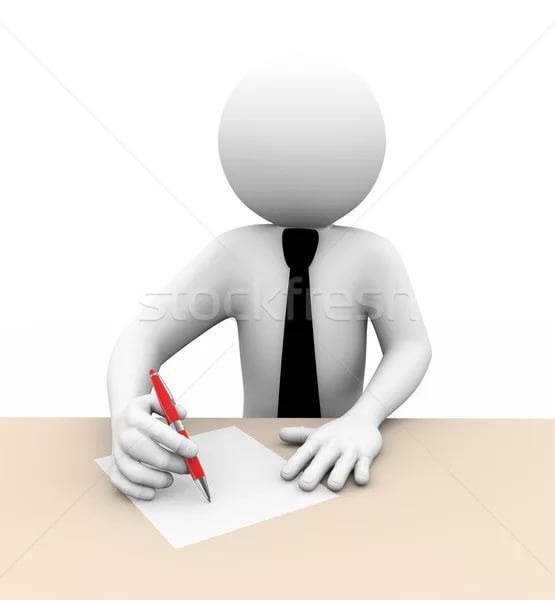 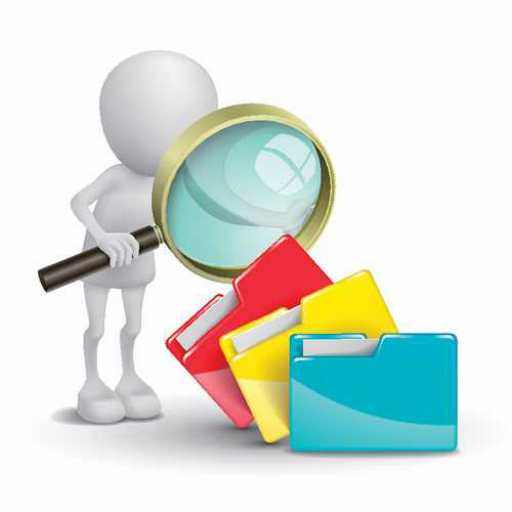 При реализации Федерального закона № 64-ФЗ встал вопрос: каким образом организовать работу со сведениями о доходах лиц, замещающих должности, и граждан претендующих, чтобы она не повлекла за собой:
увеличения штатной численности органа по профилактике коррупционных и иных правонарушений
временных и транспортных издержек лиц, замещающих должности, связанных с территориальной удаленностью
чрезмерной загруженности сотрудников органа по профилактике коррупционных и иных правонарушений
дополнительного финансирования из бюджета
снижения качества проводимых органом по профилактике коррупционных и иных правонарушений анализа и проверок сведений о доходах
В результате была разработана двухуровневая система работы:
комиссия по рассмотрению некоторых вопросов, связанных со сведениями о доходах, расходах, об имуществе и обязательствах имущественного характера, представленных лицами, замещающими отдельные муниципальные должности, должность главы местной администрации по контракту (далее – комиссия по рассмотрению некоторых вопросов):

обеспечивает реализацию возложенных на Губернатора области полномочий в части рассмотрения некоторых вопросов
Губернатор Волгоградской области
I УРОВЕНЬ
управление по вопросам государственной службы и кадров аппарата Губернатора Волгоградской области 
(далее – управление):

принимает, анализирует и  проверяет сведения о доходах:
лиц, замещающих должности в муниципальных районах и городских округах области, и граждан претендующих на такие должности;
председателей представительных органов муниципальных районов области (далее – лица, замещающие должности в городских округах и муниципальных районах, и граждане претендующие на такие должности)
II УРОВЕНЬ
комиссии по контролю за достоверностью сведений о доходах, расходах, об имуществе и обязательствах имущественного характера, представляемых гражданами, претендующими на замещение отдельных муниципальных должностей, должности главы местной администрации по контракту, и лицами, замещающими такие должности, в муниципальных районах Волгоградской области 
(далее – комиссии по контролю):

принимают, анализируют и проверяют сведения о доходах:
лиц, замещающих должности в городских и сельских поселениях области, и граждан, претендующих на такие должности;
депутатов представительных органов муниципальных районов области, сформированных из депутатов представительных органов городских и сельских поселений и глав городских и сельских поселений, входящих в состав муниципального района (далее – лица, замещающие должности в городских и сельских поселениях, и граждане претендующие на такие должности).

Такие комиссии образованы во всех муниципальных районах области: Алексеевском, Быковском, Городищенском, Даниловском, Дубовском, Еланском, Жирновском, Иловлинском, Калачевском, Камышинском, Киквидзенском, Клетском, Котельниковском, Котовском, Кумылженском, Ленинском, Нехаевском, Николаевском, Новоаннинском, Новониколаевском, Октябрьском, Ольховском, Палласовском, Руднянском, Светлоярском, Серафимовичском, Среднеахтубинском, Старополтавском, Суровикинском, Урюпинском, Фроловском, Чернышковском районах.
I УРОВЕНЬ:
II УРОВЕНЬ:
Комиссия по рассмотрению некоторых вопросов создана в аппарате Губернатора Волгоградской области.
СОСТАВ КОМИССИИ:
Комиссия сформирована постановлением Губернатора Волгоградской области:
Участие в работе комиссии осуществляется на общественных началах. 
Организационно-техническое, документационное и информационное обеспечение деятельности комиссии осуществляет управление.
Нормативно-правовая база работы двухуровневой системы:
Закон Волгоградской области от 28 июня 2017 г. № 55-ОД "О порядке представления сведений о доходах, расходах, об имуществе и обязательствах имущественного характера гражданами, претендующими на замещение отдельных муниципальных должностей, должности главы местной администрации по контракту, и лицами, замещающими такие должности, и порядке проверки достоверности и полноты таких сведений"
КОМИССИЯ ПО РАССМОТРЕНИЮ НЕКОТОРЫХ ВОПРОСОВ
постановление Губернатора Волгоградской области от 13 июля 2017 г. № 424 "О комиссии по рассмотрению некоторых вопросов, связанных со сведениями о доходах, расходах, об имуществе и обязательствах имущественного характера, представленных лицами, замещающими отдельные муниципальные должности, должность главы местной администрации по контракту"
УПРАВЛЕНИЕ
КОМИССИИ ПО КОНТРОЛЮ
постановление Губернатора Волгоградской области от 12 октября 2015 г. № 911 "О некоторых мерах по реализации Указа Президента Российской Федерации от 15 июля 2015 г. № 364 "О мерах по совершенствованию организации деятельности в области противодействия коррупции"
постановление Губернатора Волгоградской области от 13 июля 2017 г. № 425 "Об утверждении Положения о комиссии по контролю за достоверностью сведений о доходах, расходах, об имуществе и обязательствах имущественного характера, представляемых гражданами, претендующими на замещение отдельных муниципальных должностей, должности главы местной администрации по контракту, и лицами, замещающими такие должности, в муниципальном районе Волгоградской области"
распоряжение Губернатора Волгоградской области от 19 июля 2017 г. № 191-р "Об образовании комиссий по контролю за достоверностью сведений о доходах, расходах, об имуществе и обязательствах имущественного характера, представляемых гражданами, претендующими на замещение отдельных муниципальных должностей, должности главы местной администрации по контракту, и лицами, замещающими такие должности, в муниципальных районах Волгоградской области"
постановление Губернатора Волгоградской области от 31 июля 2017 г. № 470 "Об утверждении Положения об управлении по вопросам государственной службы и кадров аппарата Губернатора Волгоградской области"
Организация работы Губернатора Волгоградской области со сведениями о доходах лиц, замещающих должности, и граждан претендующих
Представление сведений о доходах
Сведения о доходах представляются Губернатору Волгоградской области посредством представления:*
в управление - лицами, замещающими должности в городских округах и муниципальных районах, и гражданами претендующими на такие должности
секретарю комиссии по контролю – лицами, замещающими должности в городских и сельских поселениях, и гражданами претендующими на такие должности
Управление и комиссии по контролю проводят анализ представленных сведений о доходах
По окончании декларационной кампании копии справок лиц, замещающих должности, управлением и комиссиями по контролю направляются в соответствующий орган местного самоуправления для размещения на сайте в сети "Интернет"***
Если лицо, замещающее должность, по объективным причинам не может представить сведения о доходах, об имуществе и обязательствах имущественного характера членов своей семьи, то оно может обратиться с соответствующим заявлением в комиссию по рассмотрению некоторых вопросов**
Комиссия по рассмотрению некоторых вопросов заявление рассматривает и признает причину объективной и уважительной, либо не объективной и не уважительной и дает соответствующие рекомендации лицу, представившему заявление, и Губернатору, и уведомляет лицо, представившее заявление, о принятом решении. Протокол заседания комиссии направляется Губернатору Волгоградской области
* - сведения о доходах представляются гражданами, претендующими на замещение муниципальной должности, – при назначении на должность, на замещение должности главы местной администрации по контракту – в течение 3 рабочих дней со дня получения кандидатами, представляемыми конкурсной комиссией по результатам конкурса представительному органу муниципального образования для назначения на должность, информации о таком представлении (уточненные – в течение 1 месяца со дня представления сведений о доходах); лицами, замещающими должности, - до 30 апреля (уточненные – до 30 мая).
** - заявление подается в комиссию по рассмотрению некоторых вопросов до 30 апреля.
*** - копии справок направляются в течение 5 рабочих дней по истечении сроков, установленных для представления сведений о доходах.
Анализ сведений о доходах
анализируются сведения о доходах на предмет правильности заполнения в соответствии с методрекомендациями Минтруда России
Анализ сведений о доходах проводится управлением 
(в отношении лиц, замещающих должности в городских округах и муниципальных районах, и граждан претендующих на такие должности) и
 комиссиями по контролю 
(в отношении лиц, замещающих должности в городских и сельских поселениях, и граждан претендующих на такие должности), в ходе которого осуществляются следующие мероприятия*:
сверяются сведения о доходах со сведениями о доходах прошлых лет
Полученная информация обобщается, выявляются расхождения и нарушения
По выявленным расхождениям и нарушениям с лицами, представившими сведения о доходах, проводятся беседы, берутся пояснения
направляются запросы в органы и организации
изучается любая доступная и имеющаяся информация
Комиссии по контролю на первом в текущем году заседании по анализу сведений о доходах формируют списки лиц, замещающих должности в городских и сельских поселениях, не представивших сведения о доходах, и представляют в управление**
Управление формирует список лиц, замещающих должности в городских округах и муниципальных районах, не представивших сведения о доходах, обобщает поступившие списки от комиссий  и сводный список представляет Губернатору Волгоградской области
Представление доклада о результатах анализа Губернатору Волгоградской области***
Осуществляется подготовка доклада о результатах анализа с предложениями о проведении проверок
Губернатор Волгоградской области
Губернатор рассматривает сводный список и принимает решение о мерах ответственности к лицам, не представившим сведения о доходах
Губернатор  рассматривает доклад о результатах анализа и при наличии оснований принимает решение о проведении проверки
По поручению Губернатора Волгоградской области управление может осуществлять анализ сведений о доходах, представленных лицами, замещающими должности в городских и сельских поселениях, и гражданами претендующими на такие должности, независимо от анализа, осуществляемого комиссиями по контролю.
* - анализ сведений о доходах лиц, замещающих должности, осуществляется в течение 30 рабочих дней со дня истечения срока, установленного для представления уточненных сведений о доходах; граждан претендующих - в течение 15 рабочих дней со дня представления сведений о доходах, в том числе уточненных.
** - список лиц, не представивших сведения о доходах, представляется в управление в течение 3 рабочих дней со дня заседания комиссии по контролю.
*** - доклад о результатах анализа представляется Губернатору Волгоградской области в течение 5 рабочих дней со дня завершения анализа.
Проверка достоверности и полноты сведений о доходах
Проверку проводят управление (в отношении лиц, замещающих должности в городских округах и муниципальных районах, и граждан претендующих на такие должности) и комиссии по контролю (в отношении лиц, замещающих должности в городских и сельских поселениях, и граждан претендующих на такие должности)*. 
Поступившее в комиссию по контролю распоряжение Губернатора о проведении проверки является основанием для ее заседания, на котором определяются процедурные вопросы проверки.
Принимает решение о проведении проверки
Губернатор Волгоградской области
В ходе проверки проводятся следующие мероприятия:
направляются запросы в органы и организации (при необходимости)
изучается любая доступная и имеющаяся информация
Представление доклада о результатах проверки Губернатору Волгоградской области**
По выявленным расхождениям и нарушениям с лицами, представившими сведения о доходах, проводятся беседы, берутся пояснения. 
По решению председателя комиссии по контролю лицо, в отношении которого проводится проверка, может быть приглашено на заседание комиссии.
Полученная информация обобщается, выявляются расхождения и нарушения. 
Секретарь комиссии по контролю поступающую информацию обобщает и направляет в комиссию, которая ее анализирует.
Осуществляется подготовка доклада о результатах проверки с конкретными предложениями
Управление по решению Губернатора Волгоградской области может осуществлять проверку достоверности и полноты сведений о доходах, представленных лицами, замещающими должности в городских и сельских поселениях, и гражданами претендующими на такие должности, независимо от проверок, осуществляемых комиссиями по контролю.

* - проверка осуществляется в срок, не превышающий 60 дней со дня принятия решения о ее проведении, и может быть продлена до 90 дней Губернатором Волгоградской области. В ходе проверки может быть проведено несколько заседаний комиссии по контролю, при этом такие заседания должны быть проведены в пределах сроков проверки.
** - доклад о результатах проверки представляется Губернатору Волгоградской области в течение 5 рабочих дней после завершения проверки.
Меры по результатам проверки
Губернатор Волгоградской области по итогам рассмотрения докладов о результатах проверки принимает одно из следующих решений:
в отношении лиц, замещающих должности:
в отношении граждан претендующих:
направить в орган или должностному лицу, уполномоченным назначать (представлять к назначению) гражданина на должность, доклад с предложением о назначении (представлении к назначению) гражданина на должность
обратиться с заявлением о досрочном прекращении полномочий лица, замещающего должность, или применении в отношении его иного дисциплинарного взыскания в орган местного самоуправления, уполномоченный принимать соответствующее решение, или в суд при выявлении фактов несоблюдения им ограничений, запретов, неисполнения обязанностей, установленных в целях противодействия коррупции
комиссия по рассмотрению некоторых вопросов рассматривает поступившие материалы и направляет Губернатору Волгоградской области протокол заседания комиссии. 
Решение комиссии по рассмотрению некоторых вопросов для Губернатора Волгоградской области носит рекомендательный характер.
направить в орган или должностному лицу, уполномоченным назначать (представлять к назначению) гражданина на должность, доклад с предложением об отказе гражданину в назначении (представлении к назначению) на должность
представить материалы проверки в комиссию по рассмотрению некоторых вопросов
Итоги работы
Из 4487 лиц, замещающих должности, сведения о доходах за 2017 год не представил 181 депутат представительных органов местного самоуправления Волгоградской области.
В отношении депутатов, не представивших сведения о доходах за 2017 год, работа проводилась управлением и комиссиями по контролю совместно с органами прокуратуры. По окончании декларационной кампании после внесения органами прокуратуры в представительные органы муниципальных образований представлений о прекращении полномочий депутатов, не представивших сведения о доходах, в отношении тех депутатов, по которым полномочия прекращены не были, по поручению Губернатора Волгоградской области главам муниципальных образований были направлены соответствующие письма с указанием о недопустимости таких нарушений впредь и конкретных мерах по их устранению.
Результаты совместно проведенной работы:
Губернатору Волгоградской области сведения о доходах за 2017 год всего представили 4306 лиц, замещающих должности, из них: 285 – лица, замещающие должности в городских округах и муниципальных районах (представили в управление), 4021 – лицо, замещающее должность в городских и сельских поселениях ( представили в комиссии по контролю).
Управлением и комиссиями по контролю при анализе сведений о доходах за 2017 год проведена следующая работа:
 
сведения о доходах проанализированы на предмет правильности заполнения в соответствии с методрекомендациями Минтруда России;

сведения о доходах сверены со сведениями о доходах прошлых лет (такие сведения либо запрашивались в органах местного самоуправления, либо брались с их официальных сайтов);

направлены запросы в налоговые органы, кадастровую палату, органы, осуществляющие регистрацию транспортных средств;

лица, представившие сведения о доходах, и члены их семей проверены через ЕГРЮЛ, ЕГРИП;

 по выявленным расхождениям и нарушениям с лицами, представившими сведения о доходах, проведены беседы, взяты пояснения.
Помимо этого, в рамках межведомственного взаимодействия в ходе анализа из прокуратуры Волгоградской области поступила информация о выявленных органами прокуратуры фактах представления недостоверных и неполных сведений о доходах лицами, замещающими должности.


По итогам обобщения результатов анализа, проведенного управлением и комиссиями по контролю, а также поступившей из прокуратуры Волгоградской области информации, расхождения и нарушения по заполнению сведений о доходах выявлены в отношении 823 лиц, замещающих должности.


С учетом предоставленных законодательством высшему должностному лицу субъекта Российской Федерации полномочий в части привлечения лиц, замещающих муниципальные должности, к ответственности за предоставление недостоверных и неполных сведений о доходах (только досрочное прекращение полномочий), Губернатором Волгоградской области приняты решения:
в отношении 32 депутатов провести проверки достоверности и полноты представленных сведений о доходах за 2017 год;
в отношении 2 депутатов осуществить контроль за расходами;
остальным лицам, допустившим расхождения и нарушения по заполнению в представленных сведениях о доходах, направить письма с указанием фактов выявленных расхождений и нарушений и необходимых мер по недопущению их впредь.

В отношении одного депутата контроль за расходами завершен, обстоятельств, свидетельствующих о несоответствии расходов доходам, не установлено, в отношении другого депутата в связи с прекращением его полномочий материалы направлены в прокуратуру Волгоградской области. Проверки достоверности и полноты представленных сведений о доходах в настоящее время не завершены.


В комиссию по рассмотрению некоторых вопросов в 2018 году с заявлениями о невозможности по объективным причинам представить сведения о доходах, об имуществе и обязательствах имущественного характера членов своей семьи обратились 4 лица, их заявления рассмотрены, причины признаны уважительными и объективными.
За период существования двухуровневой системы управлением на постоянной основе осуществляется методическое обеспечение работы комиссий по контролю.
В октябре 2017 года на семинаре-совещании с руководителями и работниками кадровых служб администраций городских округов и муниципальных районов области, посвященным вопросам кадровой политики региона, выступала заместитель начальника отдела по профилактике коррупционных и иных правонарушений управления с докладом о механизме работы двухуровневой системы.


Подготовлена брошюра примерных образцов документов, используемых в работе комиссий по контролю, и направлена в органы местного самоуправления.


Обобщены итоги анализа сведений о доходах, представленных лицами, замещающими должности, за 2017 год, определен механизм действий в случае невозможности лицами, замещающими должности, по объективным причинам представить сведения о доходах, об имуществе и обязательствах имущественного характера членов своей семьи и направлены в органы местного самоуправления для использования в работе.


В сентябре 2018 года на семинаре-совещании с руководителями юридических служб и представителями кадровых служб по профилактике коррупционных и иных правонарушений представительных органов, администраций городских округов и муниципальных районов области заместитель начальника отдела по профилактике коррупционных и иных правонарушений управления выступала с докладом о реализации Закона Волгоградской области от 28 июня 2017 г. № 55-ОД по итогам декларационной кампании 2018 года.


В актуальном состоянии поддерживаются составы комиссий по контролю.
Опыт создания и функционирования в Волгоградской области двухуровневой системы работы со сведениями о доходах лиц, замещающих муниципальные должности, должность главы местной администрации по контракту, и граждан, претендующих на замещение таких должностей, показал действенную и эффективную модель реализации Губернатором Волгоградской области возложенных на него полномочий.
Аппарат Губернатора Волгоградской области
Спасибо за внимание!